Titan Robotics Club
Titan Robotics Club
CAD TRAINING
Autodesk Inventor
#492, 3543, 6541
Day 1
Titan Robotics Club
INTRODUCTIONS
Welcome to FIRST and TRC!
#492, 3543, 6541
Goals of This Course
Titan Robotics Club
Knowledge
Experience
Teamwork
Learn about how to use Autodesk Inventor, as well as it’s various tools such as CAM
Practice your skills with projects that we may use to teach Robotics 101 students with
Learn to collaborate with a team, robotics isn’t a one person sport, it will help you in this club
#492, 3543, 6541
Course Contents
Menu Navigation
Sketching
Titan Robotics Club
01
02
Getting used to Inventor’s user interface
Creating 2D sketches in Inventor
Modeling
Assemblies
03
04
Creating 3D objects in Inventor
Multipart assemblies as well as constraints
Importing
Drawings
05
06
#492, 3543, 6541
Using 3rd party parts in assemblies
Creating drawings for fabrication
Today’s Schedule
Titan Robotics Club
01
03
02
04
Menu
Modify
Getting used to Inventor’s interface
Modifiers in sketches
Basic Sketching
Project
90 Degree Gusset Plate
2D sketches using primitives
#492, 3543, 6541
Titan Robotics Club
TECHNICAL STUFFS
#492, 3543, 6541
01
Titan Robotics Club
MENU
NAVIGATION
#492, 3543, 6541
A subtitle if I had one
[Speaker Notes: At this point you can switch to Inventor Demo’s I have an Annotation tool I use for that]
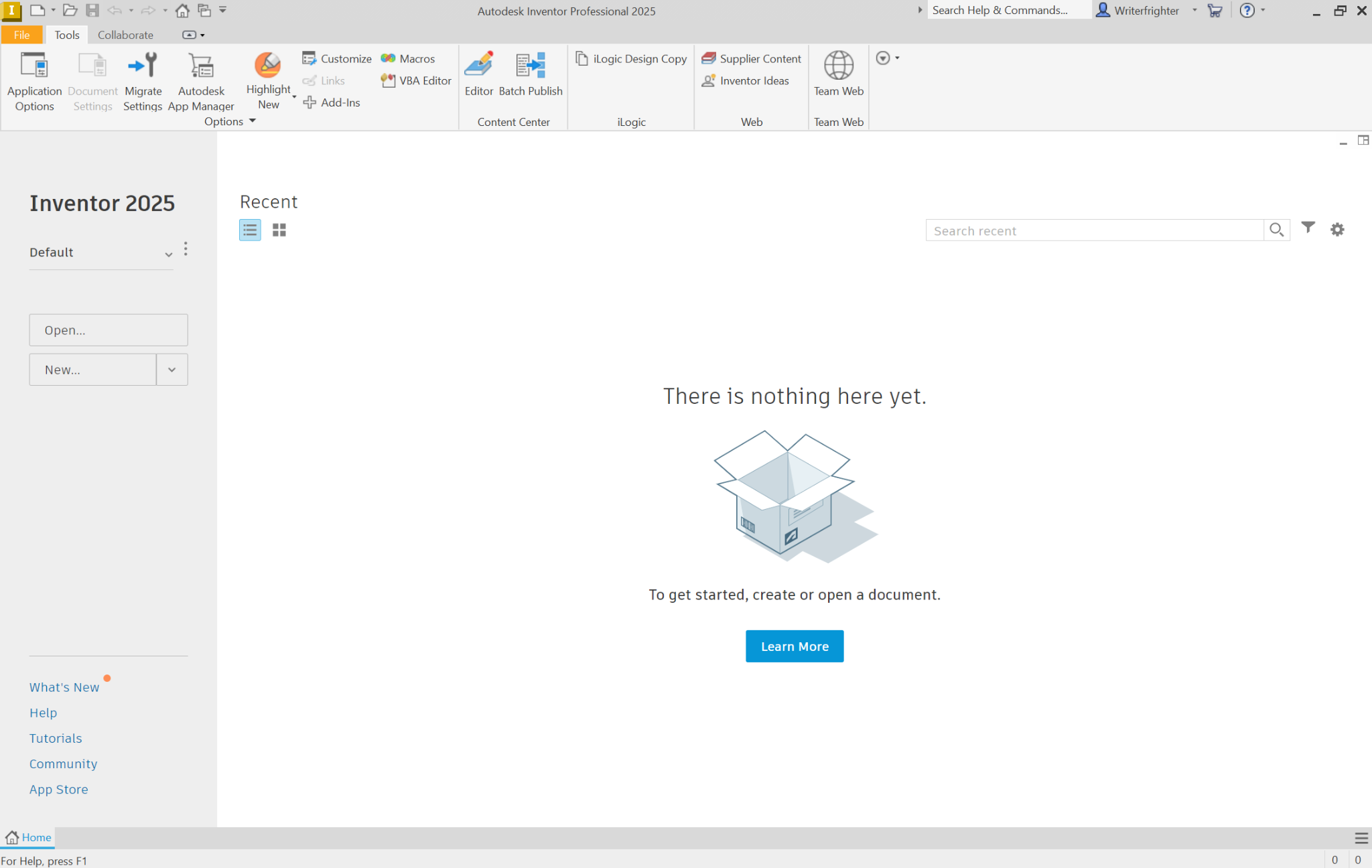 Ribbon
Project
Recent Files
Create
Tutorials (wow)
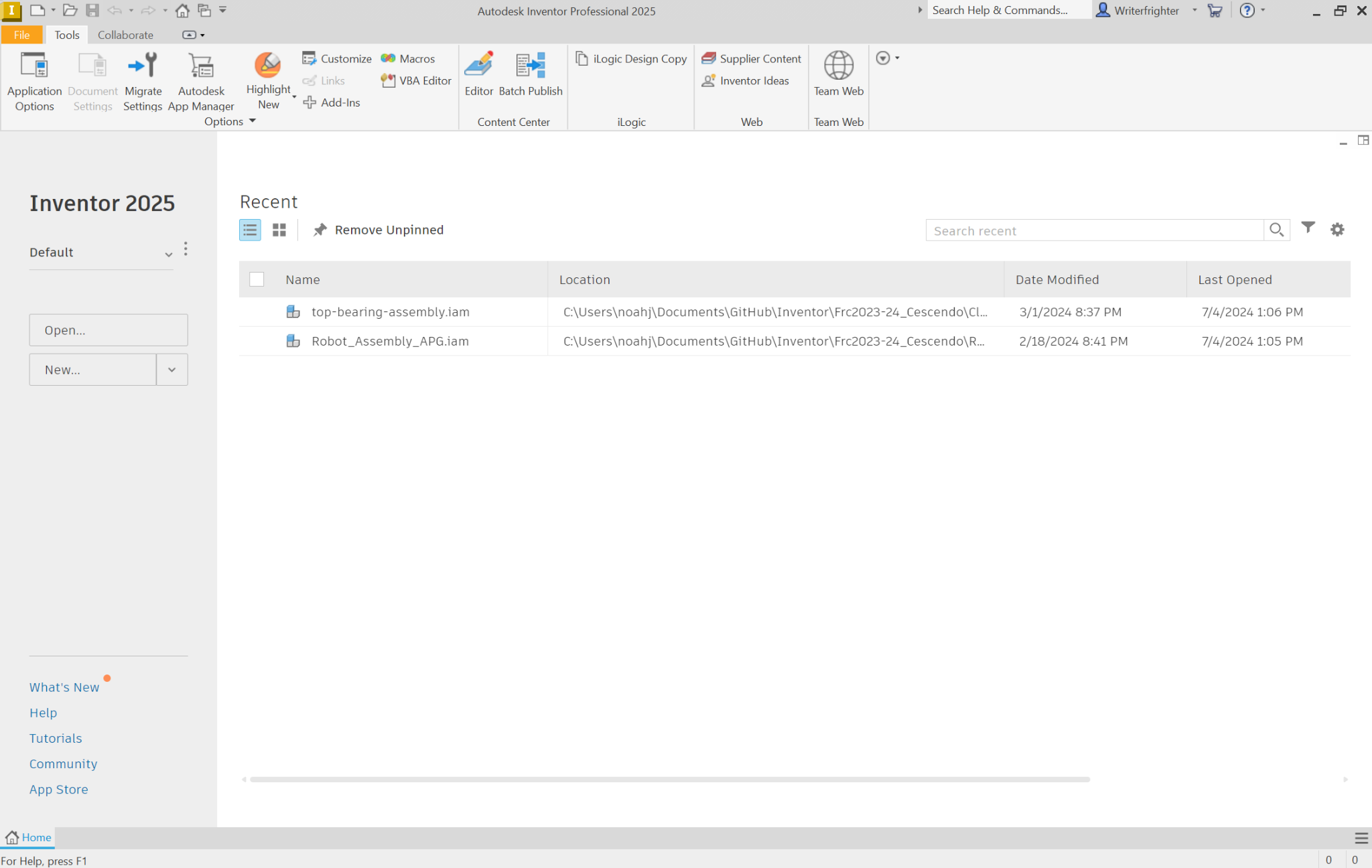 Ribbon
Project
Create
Recent Files
Tutorials (wow)
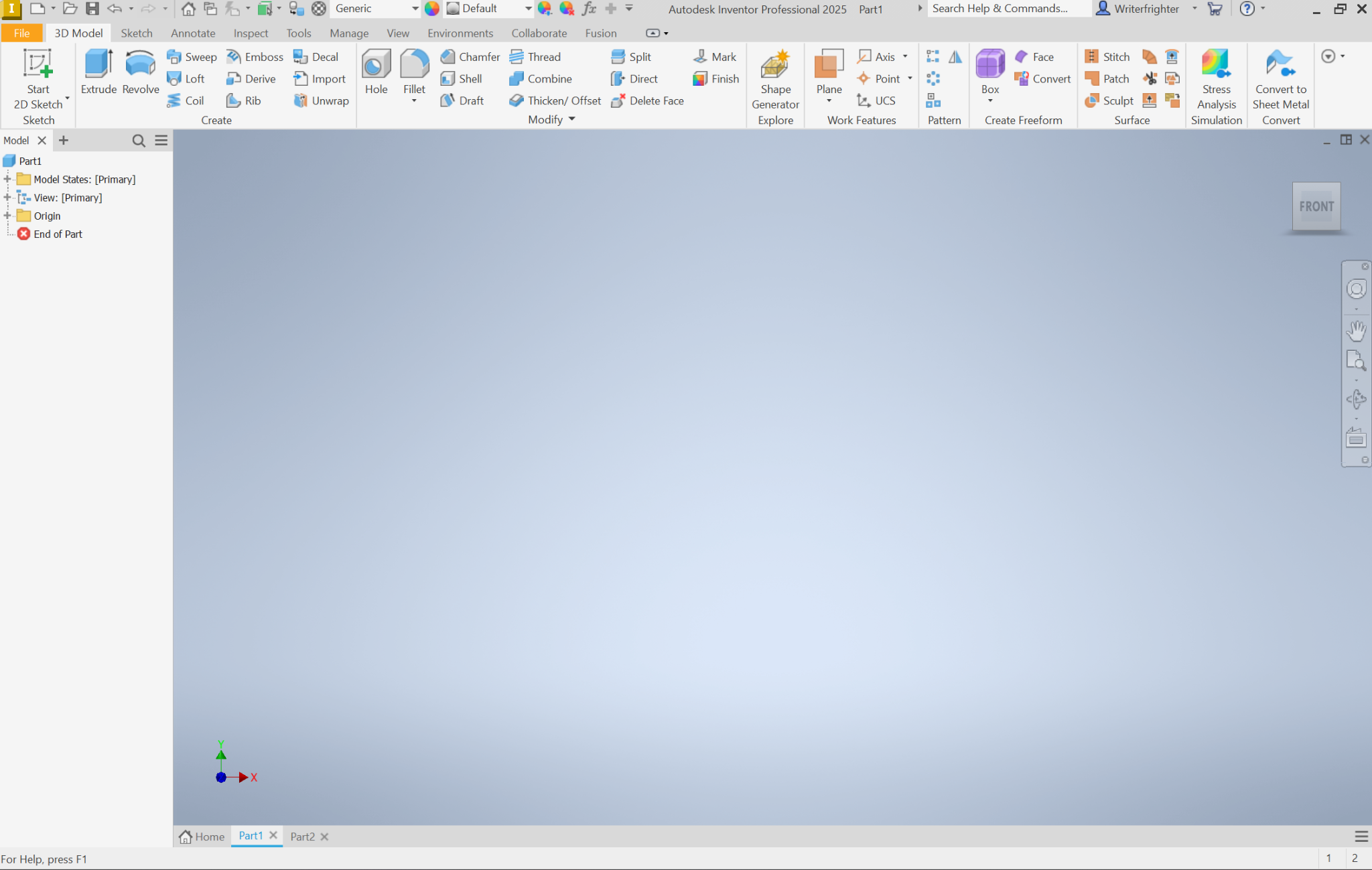 Ribbon
View Controls
Project Browser
Workspace
Tabs
[Speaker Notes: At this point go through each ribbon]
Drafting & CAD Technology
Recap
Sketching
Major for college
RESOURCES
https://www.dropbox.com/sh/rmpjwhs7hfmgc6c/AAAEW-dNtnyRw6g4Ky4DkgbNa?dl=0 - 100+ Sketches you can practice with
https://www.autodesk.com/shortcuts/inventor - Inventor Shortcuts
https://www.youtube.com/watch?v=ODBUG6SKNSw&list=PLtakexwsjr-A7v36qlffbzK1VelyP5c3c - Inventor 2022
Autodesk Inventor 2024 - Clamp Part 1 (youtube.com)
E1 Autodesk Inventor 2025 | Basic Modeling for Beginners Tutorial with Training Guide (youtube.com)
https://www.youtube.com/watch?v=yk5zJ9WzM0s - Sketching 101
Titan Robotics Club
#492, 3543, 6541
THANKS!
Drafting & CAD Technology
Do you have any questions?
Coming up:
Tomorrow, 4-6PM
Next Week, 7-9PM
Major for college